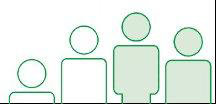 O papel do 
Conselheiro
 e a importância da participação  nos Conselhos
Constituição Federal/88
No Brasil a participação iniciou-se a promulgação da Constituição Federal (1988), através da participação dos movimentos sociais;
      “Participação da população por meio de organizações sociais, na formulação das Políticas e no Controle das Ações em todos os níveis.” (Art. 204 da CF/88).
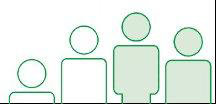 Constituição Federal/88
A partir dessa nova Constituição, além do voto, foram criados espaços de participação direta nas decisões dos governos, os Conselhos Nacionais, Estaduais e Municipais.
Através da participação nos mais diversos conselhos, possibilitou a população participar da tomada de decisões junto ao governo.
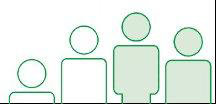 Conselho
É uma forma, reconhecida por lei, de fazer o Controle Social através de representantes de entidades e organizações da sociedade.
Os conselhos e fóruns são os principais canais de participação popular encontrada nas três instâncias de governo (federal, estadual e municipal).
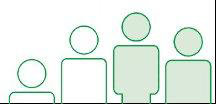 Papel dos Conselhos (CF/88)
Exercem o papel de ligação entre os anseios da população e os seus gestores locais, permitindo uma cooperação na definição e o fortalecimento da participação democrática da população na formulação e implementação das políticas públicas. 

Os conselhos gestores das políticas públicas são canais efetivos de participação, que permitem estabelecer uma sociedade na qual a cidadania deixe de ser apenas um direito, mas passa a ser uma realidade.
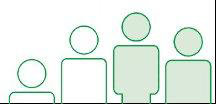 Missão
Defender os interesses do segmento da sociedade ao qual ele representa, seja no momento de indicar as necessidades, de acompanhar a formulação das leis e planos municipais ou de acompanhar, contribuir informando e mobilizando os seus pares, bem como exigindo do poder público a adequada execução desses planos.
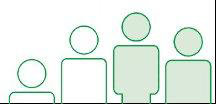 Composição
Alguns são espaços públicos de composição plural e paritária entre Estado e Sociedade Civil, sendo de natureza deliberativa, normativa, fiscalizador e consultiva;
 Outros composto por 2/3 de representantes da sociedade civil e 1/3 de representantes governamentais, com caráter consultivo e fiscalizador.
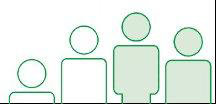 Algumas competências dos conselhos
Propor e acompanhar as ações do governo; 
Articular o Governo (federal, estadual ou municipal) com a sociedade civil organizada para implementação de ações;
Promover e coordenar campanhas de conscientização da opinião pública e incentivar parcerias;
Interagir com a sociedade para democratizar informações junto às instituições públicas e privadas, no que se refere aos dados sobre programas e projetos;
Formular e controlar a execução das 
  políticas públicas;
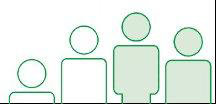 Algumas competências dos conselhos
acompanhar o reordenamento institucional, propondo modificações nas estruturas públicas e privadas;
Organizar e participar dos fóruns e ou conferências;
Deliberar, normatizar, controlar, articular sobre as políticas públicas  e emitir parecer quando necessário;
Participar das reuniões ordinárias e extraordinárias;
Deliberar sobre questões internas do referido conselho;
Participar de espaços de formação;
Participar e Aprovar planos Estadual, Municipais. etc...
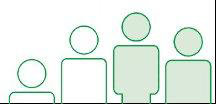 Atribuições Conselheiros Conseas
Orientar a implantação de programas e projetos sociais voltados para as necessidades alimentares da população; 

Apoiar e incentivar programas direcionados aos produtores com destaque para os envolvidos na agricultura familiar para ampliação de áreas plantadas, bem como zelar pela qualidade dos alimentos produzidos; 

Realizar, apoiar e incentivar a produção de estudos e pesquisas voltados para a Segurança Alimentar e Nutricional;

Controle social das ações / projetos / programas de SAN; 

Articular o cadastro, seleção e engajamento de famílias de fora da rede sócio assistencial e/ou projetos de proteção social; 

Desenvolver ações voltadas para o acompanhamento e monitoramento de recursos aplicados na área de Segurança Alimentar e Nutricional;

Participar da promoção de campanhas voltadas para a prática de hábitos alimentares saudáveis junto à população.
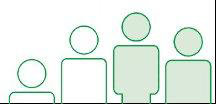 Regimento Interno Art.3º São atribuições dos membros do conselho:
I - Comparecer às reuniões plenárias, às Câmaras temáticas ou Grupos de Trabalho para os quais forem designados, justificando as faltas quando ocorrerem no prazo de 3 (três) dias posteriores a sessão.
 II - Propor a criação de grupos de trabalho, bem como indicar nomes para sua integração;
 III - Deliberar por escrito sobre propostas apresentadas, indicando sempre o caráter da liberação que propõem.
 IV - Exercer outras atividades que lhes sejam atribuídas pelo Conselho com anuência do Presidente.
 V - Discutir e votar assuntos debatidos no plenário.
Como fazemos o Controle Social?
Através da participação:
- Conselhos de políticas públicas;
- Comissões; 
- Comitês Gestores; 
- Audiências Públicas;
- Capacitações; 
- Conferências; 
- Seminários; 
- Referendos; 
- Fóruns; etc.).
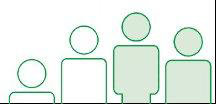 Regimento Interno do conselho
DEFINE, entre outros, a finalidade, composição, competências e funcionamento do conselho. Define, por exemplo, se o conselho irá atuar por meio de câmaras temáticas ou comissões permanentes ou temporárias.
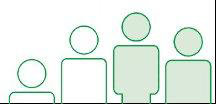 O que muda com a participação?
Há um fortalecimento da autonomia dos municípios e da intervenção social; 
Mudanças no modo de pensar e agir dos cidadãos, que entendem a importância de sua colaboração na política do seu Município, tendo condições para intervir na deliberação de seus interesses frente ao Estado; 
Aprimora o debate da democracia e o desenvolvimento das politicas públicas. 

 “A participação social na gestão pública municipal deve ser utilizada como um meio de influenciar e contribuir na construção das políticas públicas locais, através da relação entre os diversos atores sociais e o Estado”.
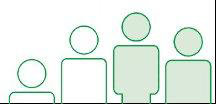 Empoderamento
Com o pleno funcionamento dos Conselhos Municipais, empodera-se a governança local (interação entre o governo e a sociedade sob uma ótima democrática) e redefine-se a cultura política brasileira, sendo imprescindível o esforço da população em fazer parte do processo decisório nas políticas públicas, fortalecendo a cidadania, com tomada de decisões, controle dos recursos públicos, respeito aos princípios que regem a Administração Pública e defesa da qualidade de vida de todos os cidadãos.
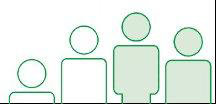 Funcionamento
Para o adequado funcionamento dos conselhos e para que os conselheiros desempenhem seu papel com efetividade, é necessário que sejam garantidas as estruturas e o apoio para a realização de suas atividades, por exemplo, custeio de locomoção, formação, hospedagens e assessoria técnica quando necessárias.
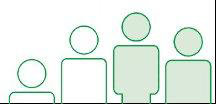 O que chama a atenção nos Conselhos e nas Políticas Públicas?
Necessidade de ações concretas entre as políticas públicas  (Federal, Estaduais e Municipais); 
Conhecimento das dimensões das problemáticas;
 Fragmentação e desarticulação; 
Aprofundamento necessários nas legislações vigentes;
Avaliação, acompanhamento e monitoramentos dos programas de atendimento;
Pouca participação da sociedade civil;
Visão de alguns gestores, que não aceitam opiniões e ou acompanhamento por parte dos conselhos;
Vagas da sociedade civil ocupadas ou de conselhos escolhidas pelo poder público apenas;
Municipalização do atendimento com demanda financeira insuficiente.
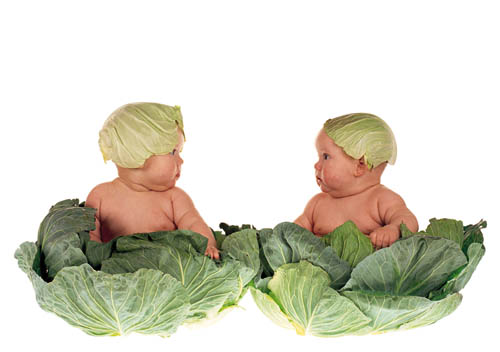 A quem cabe o dever?
Poder Público
O poder público deve adotar as políticas e ações que se façam necessárias
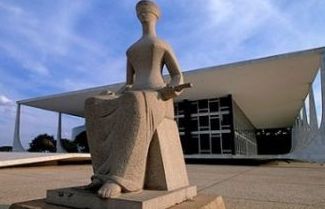 Organização da População (Sociedade)
A organização da sociedade é condição essencial para as conquistas sociais. 

Os Conselhos estimulam a organização da sociedade para que ela faça a sua parte na formulação, execução e acompanhamento de políticas Públicas.
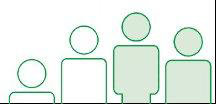 Das Comissões Regionais - Coresan
Art. 18. As Comissões Regionais, denominadas CORESANs, são órgãos colegiados vinculados ao CONSEA/PR no âmbito das diversas regiões do estado, objetivando a busca da descentralização de suas ações e o princípio da participação social e atuando de forma a concretizar as deliberações do CONSEA/PR, visando assegurar a política de SAN na sua região.
§ 1º - As comissões regionais elaborarão o regimento interno próprio, que definirá seus objetivos, composição e atividades em consonância com o regimento interno do CONSEA/PR.
§ 2º - As comissões regionais terão bases geográficas de acordo com a regionalização da Secretaria que acolhe o CONSEA/PR.
§ 3º - As atas das reuniões das comissões regionais serão encaminhadas à Secretaria-executiva do CONSEA/PR ficando à disposição dos conselheiros (as).
Atribuições
I. Compilar diagnóstico da SAN da região a fim de subsidiar ações estaduais de SAN;
II. Coordenar as reuniões regionais a fim de estimular os municípios na criação e funcionamento de Conselhos Municipais de SAN;
III. Coordenar a Conferência Regional de SAN;
IV. Encaminhar a Secretaria-executiva do CONSEA-PR a documentação dos conselheiros (as) regionais eleitos na Conferência Regional, para fins de homologação; e
V. estimular a criação de programas e projetos regionais para enfrentamento da insegurança alimentar e nutricional.
A Fome está cada vez mais presente nos lares Brasileiros
33 milhões de pessoas no Brasil Convivem com escassez de alimentos 
125,  milhões de pessoas com algum grau de insegurança alimentar.
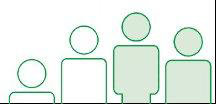 Gratidão!